Writing Grant Proposals          16 June 2023
Niamh Mundow   EU Research Officer    Niamh.mundow@ucc.ie
							euresearch@ucc.ie
When you apply for funding for your research, UCC’s involvement becomes part of the terms and conditions of it being granted.


Your funder grants the funding to UCC and not directly to you.


Your research applications and contracts need a legal signatory – VP Research & Innovation.
Do not select funders based on upcoming deadlines at the last minute – you could end up being penalised for not having understood the amount of time you should be putting in for a competitive proposal
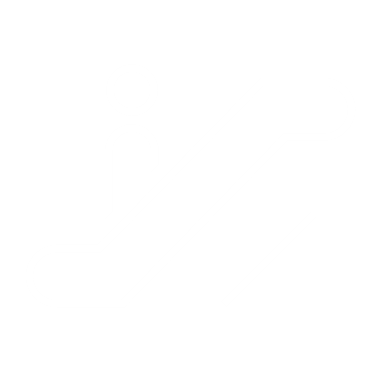 When looking at funders you need to consider not just where you are now, but where you are going, so you have time to develop your profile and meet the eligibility criteria in future calls.
Potential to lead  ---- leadership ---- established leader
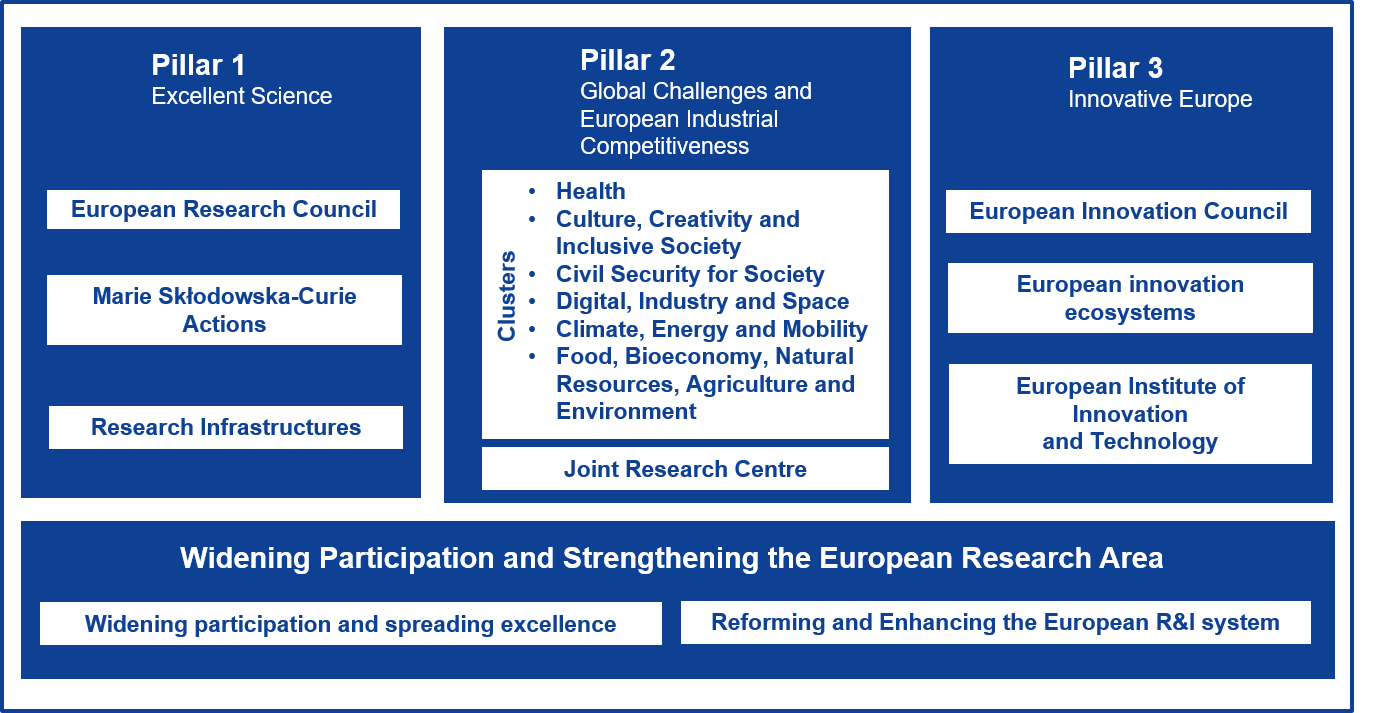 Horizon Europe
Top down or bottom up?
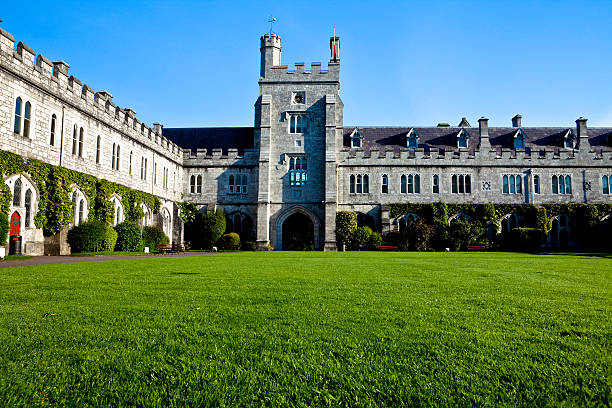 Post doctoral fellowships are often advertised locally in UCC. Speak to academics in your Department about any projects recently funded or in the pipeline.
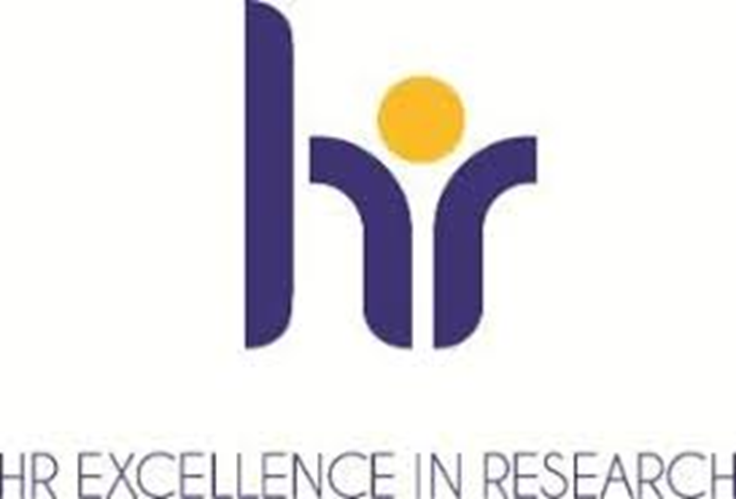 https://www.ucc.ie/en/hr/vacancies/research/
https://www.researchprofessional.com/0/rr/home
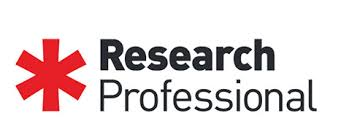 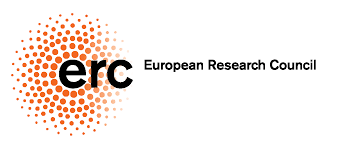 Consortium applications
MSCA Doctoral Networks / Co-Fund,  European Innovation Council, Widening / ERA,   Pillar 2 Global Challenge, Missions 

Work programmes
Involvement in developing work programmes
Enterprise Ireland funding – 12.500
Application
Reviews 
Policy research
Partner searches
Information sessions
Workshops
If you are writing the proposal…
Individual applications

Enterprise Ireland support
Workshops
Reviews - in line with consultant sessions
Mock interviews
Application / portal

euresearch@ucc.ie
Enterprise Ireland support for Horizon Europe
€16,000
€12,500
€3000
Coordinator
Staff costs €8000
Travel €2000
Professional €4000
10 week deadline
12 MSCA
COST = €3000
ERC
Staff Costs 
 Travel  
Professional 
4 month deadline
​
Travel
3 days per trip
Multiple trips allowed
EU brokerage events
HE Consortium meetings
Meet potential partners​
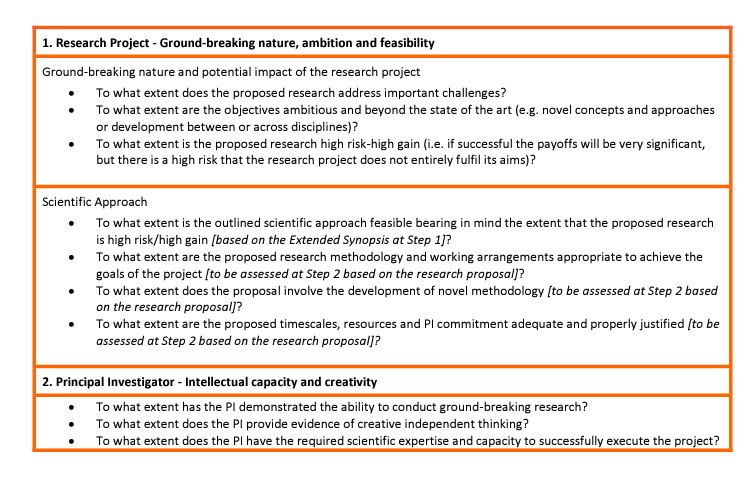 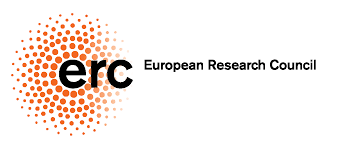 Eligibility checks

Track record and CV

Know which panel you addressing and the profiles of the evaluators

2 proposals – B1 and B2 submitted together
General feedback on ERC Evaluation Summary Reports
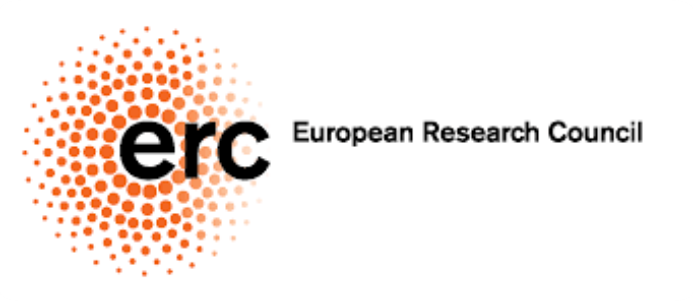 Positive
The PI has an excellent record of achievement
This project aims to fill an important gap in research
Negative
The very broad scope of the project, as well as the lack of sufficient detail for some of the approaches are an area of concern
A credible contingency plan is not provided. It seems like the applicant is putting all his eggs in one basket
The projects groundbreaking potential is uncertain due to the lack of genuine novelty and excessively narrow focus
No indication of number of subjects used for this study
Some of the existing literature is overlooked
Evidence of research leadership would strengthen the proposal
Not sufficiently novel
Evaluation Criteria
MSCA Post Doctoral fellowships
Impact   Weighting – 30%

Measures to enhance career perspectives and employability of researcher and contribution to skills development
Suitability and quality of the measures to maximise expected outcomes and impact as set out in the dissemination and exploitation plan, including communication activities
The magnitude and importance of the projects contribution to the expected and scientific, societal and economic impacts
Quality and efficiency of implementation –20%

3.1 Quality and efficiency of the work plan, assessment or risks and appropriateness of the effot assigned to work packages  (nb gantt chart)

3.2 Quality and capacity of host institutions and participating organisations including hosting arrangements
Excellence   Weighting: 50%

 Quality of objectives
Methodology – including interdisciplinary approaches, gender, diversity, quality of open science, engagement of civil society
Quality of the supervision, training and two way transfer of knowledge between the researcher and the host
Researchers existing experience in relation to the proposed project
Tips
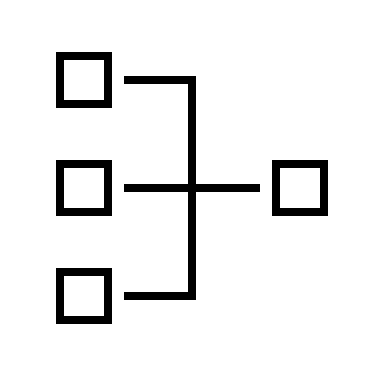 Build your profile
Publish
Contribute in conferences
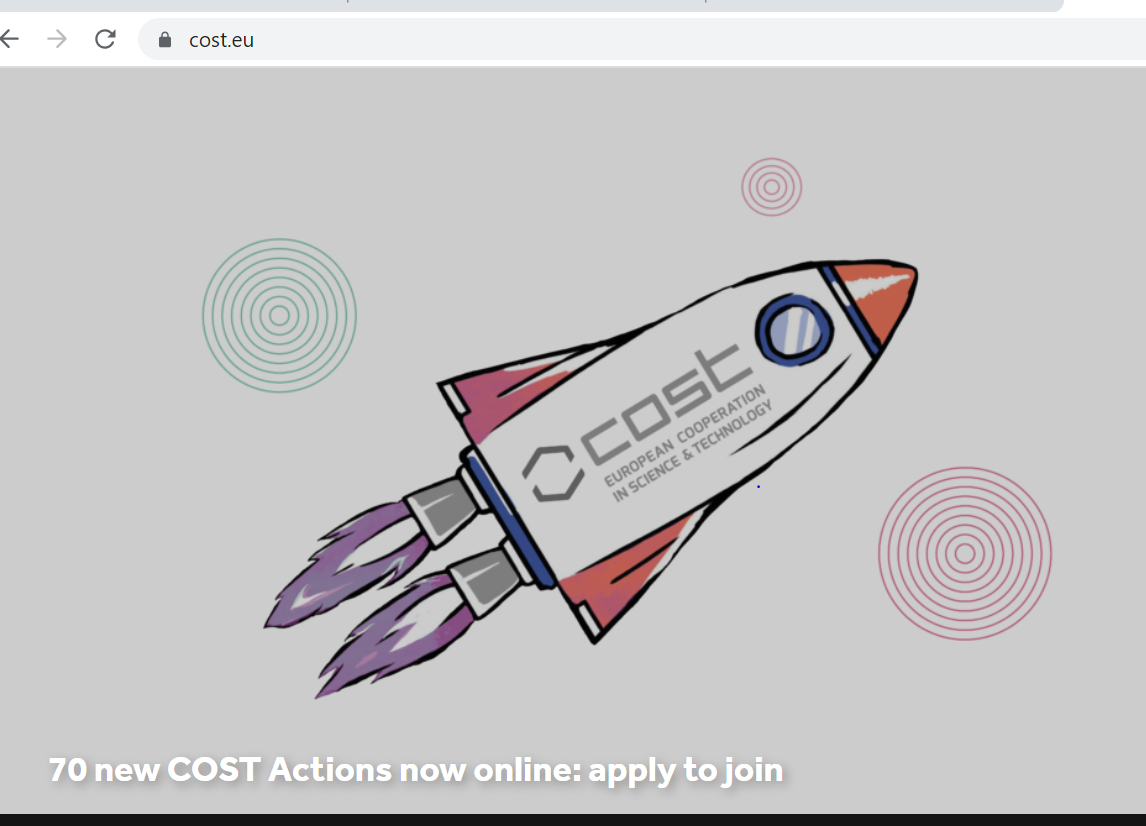 Ongoing projects
Become an evaluator
https://www.ucc.ie/en/research/support